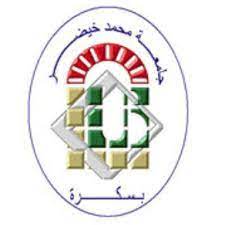 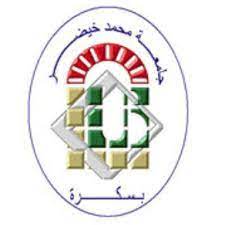 الجمهورية الجزائرية الديمقراطية الشعبية 
وزارة التعليم العالي و البحث العلمي 
جامعة محمد خيضر _بسكرة 
كلية العلوم الاقتصادية والعلوم التجارية وعلوم التسيير
تخصص : إدارة الموارد البشرية  
مقياس :هندسة التكوين
قسم : علوم التسيير 
الفوج: الثاني
التعلم التنظيمي
من إعداد الطلاب :
تبينة وردة 
 بن سالم فاطمة الزهراء
تحت إشراف الدكتورة :
     قرون نورهان
Add a footer
1
خطة البحــــث:
مقدمة
المبحث الأول: ماهية التعلم التنظيمي. 
المطلب الأول: مفهوم التعلم التنظيمي.
المطلب الثاني: أهمية التعلم التنظيمي. 
المطلب الثالث: أبعاد التعلم التنظيمي. 

المبحث الثاني: أساسيات التعلم التنظيمي.
المطلب الأول: أنواع التعلم التنظيمي.
المطلب الثاني: آليات التعلم التنظيمي. 
المطلب الثالث: ضرورة التعلم التنظيمي.
خاتمة
مقدمة:
إن دخول المنظمات مناخ القرن الحادي والعشرين وما فيه من تحولات وتغيرات متسارعة، نتيجة الثورة الرقمية والمعلوماتية وتطور في وسائل الاتصال، فرض عليها واقعا جديدا يوجب عليها تبني مفاهيم إدارية حديثة للتكيف مع هذه المتغيرات ومن بين أهم هذه المفاهيم التعلم التنظيمي. 
وسنحاول في هذا البحث  تسليط  الضوء على مفهوم التعلم والتنظيم  ثم نعرج على التعلم التنظيمي أهميته وأبعاده، كما سنتطرق إلى أساسيات التعلم التنظيمي .
المبحث الأول : ماهية التعلم التنظيمي
المطلب الأول: مفهوم التعلم التنظيمي:
أولا: مفهوم التعلم .
هو عملية التفاعل المتكامل المحفز بالمعرفة والخبرات والمهارات الجديدة التي تؤدي إلى تغيير دائم نسبيا في السلوك ونتائج الأعمال، فحتى يتعلم الفرد لا بد أن يكون له هدف معين يسعى إلى تحقيقه، وهذا يعني أن الفرد لا بد أن يستجيب لمثير معين.
ثانيا: مفهوم التنظيم.
هو كيان اجتماعي منسق بوعي وله حدود واضحة المعالم ويعمل على أساس دائم لتحقيق هدف معين أو مجموعة أهداف.
ثالثا: التعلم التنظيمي.
هو المعالجة الصحيحة للمعلومات المكتسبة التي يصاحبها أو ينتج عنها تغيير في سلوك المنظمة، ويشير أيضا إلى أن هناك أربعة عمليات لا بد من تكاملها معا في التعلم التنظيمي هي: الحصول على المعرفة، توزيع المعلومات، تفسير المعلومات، الذاكرة التنظيمية.
كما يعرف أيضا بأنه جهد متواصل تمارسه المنظمة في بناء وتنظيم المعرفة وتحسينها بهدف الوصول إلى معاني مشتركة كي يستفاد منها في حل المشكلات التي تواجهها عن طريق خبرات وتجارب.
المطلب الثاني: أهمية التعلم التنظيمي.
تنطوي أهمية التعلم التنظيمي على عدة مستويات، فهناك المستوي التشغيلي، المستوى العام، المستوى الاستراتيجي.
الأهمية التشغيلية للتعلم التنظيمي:
          تكون أهمية التعلم التنظيمي  متجذرة في كسب الخبرة واستنباط الدروس الايجابية والسلبية، وكشف الأخطاء ويمكن تصحيحها، سنوضح الأهمية التشغيلية في النقاط التالية:
تعزيز رأس المال الاجتماعي والتنظيمي من خلال التعاون.
تمكين المنظمة من التكيف مع المتغيرات البيئية الداخلية والخارجية .
الزيادة في الإبداع التنظيمي.
رفع المستوى المعيشي للأفراد من خلال عوائدهم. 
          هذه الأهمية تتجلى في الاستفادة من خبرات الآخرين ونقلها إلى مخزونات المنظمة المعرفية وتفعيل أداء المنظمة والزيادة في فعالياتها التنظيمية وحسن اتخاذ القرارات.
الأهمية الإستراتيجية للتعلم التنظيمي: 
          التعلم التنظيمي أضحى اليوم ضرورة إستراتيجية كون المنظمات تتعامل مع مناخ يسوده التغير السريع والديناميكية التنافسية العالية المركزة على المتطلبات الزبون وتسويق العلاقات. وعلى هذا الأساس فإن المنظمة في حاجة إلى التعلم بذات السرعة التي تتغير فيها الظروف إذا ما أرادت أن تكون المنظمة فاعلة، فالتعلم التنظيمي هنا يساهم ب:
يمنح المنظمة القدرة على إعادة بناء هياكلها التنظيمية واستراتيجياتها حسب التغير البيئي.
يمكن المنظمة من مواجهة حالات عدم التأكد من البيئي إذ تزداد الحاجة إلى التعلم التنظيمي تبعا لها.
يشكل التعلم التنظيمي نقطة انطلاق لصياغة الرؤية الإستراتيجية للمنظمة فهو يعد قدرة جوهرية لها فعل استراتيجي.
يسهم التعلم التنظيمي في زيادة وتجديد معارف المنظمة مما يسمح لها بالحفاظ على تنافسيتها.
الأهمية العامة للتعلم التنظيمي:
وردت الأهمية العامة في مجموعة نقاط  وفقا لما جاء في أدبيات  التعلم التنظيمي نذكر منها:
المساهمة في تطوير شخصية الفرد.
وسيلة فعالة لتحقيق الأهداف الفردية والحصول على المكافئات أو المكانة أو السلطة أو القوة.
يعد التعلم التنظيمي شرط أساسي لمواكبة عدم التأكد والتغير المستمرين والقدرة على مواجهة التحديات  واستكشاف المستقبل.
إن التعلم  التنظيمي يمكن المنظمة من التعامل بنجاح مع التغير المستمر في بيئة المنظمة.
المساهمة في صنع القرارات بوصفه وسيلة المنظمة في الوصول إلى المعلومات والمعرفة واستيعابها.
الزيادة في قدرة المنظمة على التكيف والبقاء والتعلم.
اكتساب المعرفة والمعلومات ونشرها مما يزيد من تحسين المنتجات والخدمات.
يعد وسيلة المنظمة في تكوين الذاكرة التنظيمية، وفي تجاوز السياقات التنظيمية الماضية  واستبدالها  بأخرى جديدة أكثر ملائمة للتغيرات اللاحقة.
  المساهمة في تحويل الموارد والمعارف الضمنية إلى كفاءات جوهرية عن طريق صقل مهارات المنظمة وقدراتها.
المطلب الثالث: أبعاد التعلم التنظيمي.
تشير الدراسات الحديثة للتعلم التنظيمي أن لكل منظمة استراتيجياتها ونموذجها الخاص بالتعلم التنظيمي بما يتفق مع طبيعة أنشطتها وأهدافها، وما تملكه من مهارات، قدرات، تجارب وخبرات والمستوى التعليمي لمواردها البشرية والإمكانيات المادية والمعنوية لممارسة التعلم التنظيمي ورغم كل ذلك فإن هناك ثلاثة أبعاد رئيسية تشكل عملية التعلم التنظيمي وهي:
البعد الاستراتيجي:
        يؤدي ترابط علاقات أعضاء التنظيم لمستقبل المنظمة وأهدافها إلى توحيد جهودهم في وضع خطة عمل مشتركة للوصول إلى المستقبل المنشود وتحقيق الأهداف المرجوة، كما تؤدي الرؤية المشتركة إلى تزويد العاملين بالطاقة اللازمة للتعلم بما يتفق مع أهداف التنظيم وتوجهاته المستقبلية.
        فتكون هناك متابعة للتغيرات البيئية والاستعداد لوضع الخطط للتكيف معها، ويتم ذلك من خلال وضع بدائل السيناريوهات المناسبة للتخفيف من حدة تأثير العوامل البيئية المختلفة وجعلها بقدر الإمكان تعمل لمصلحة التنظيم مما يدعم قدرة المنظمة على التعلم.
       كما يكون للتعلم إستراتيجية خاصة وتعني أن يكون لدى التنظيم خطة تساند التدريب والتعلم والابتكار بصورة واضحة وواعية، وتعتبر هذه الإستراتيجية أحد أنشطة التنظيم الرئيسة وأهم مصادر بناء المزايا التنافسية والمحافظة عليها.
البعد التنظيمي:
       يعد الهيكل المرن من أكثر الهياكل التنظيمية ملائمة للتعلم التنظيمي، فهو مثل الفريق الذي يعطي العاملين الحرية في التجريب والابتكار، ومن هنا يكون هناك العمل من خلال فريق واحد فيثير القدرة الجماعية المشتركة على توليد أفكار جديدة مبتكرة للتعامل مع المشكلات والاستجابة للتغيرات، مما يؤدي إلى تعلم الفريق و اكتسابه الخبرة من خلال العمل الجماعي.
البعد الثقافي:
        إن الاهتمام بالجودة الكلية للتدريب والتعلم يعتبر الخطوة الأولى نحو التعلم التنظيمي، فتشير البيئة المساندة للتعلم إلى القدرة على اكتساب المعلومات والمعارف الجديدة وتنقيحها وحفظها ثم العمل على استخدامها في التعامل مع الفرص والتحديات التي تواجه التنظيم، أيضا تجنب التركيز على الفشل إنما السعي إلى تشكيل فرصة ووسيلة للتطوير والتعلم من تلك الأخطاء التي تولد الفشل.
المبحث الثاني: أساسيات التعلم التنظيمي.
المطلب الأول: أنواع التعلم التنظيمي.
تشير الدراسات إلى تعدد أنواع التعلم التنظيمي التي يمكن أن تتبناها المنظمات لتتحول لمنظمة متعلمة، إلا أن الغالبية من الباحثين يتفقون على أن هناك أربعة أنواع للتعلم التنظيمي هي:
التعلم التكيفي:
       يعني كيف أن المنظمة تصحح ذاتها بما يتفق مع المتغيرات البيئية للتكيف معها، فالمنظمة هنا تستفيد من تجاربها وخبرتها السابقة وتحليل الإجراءات والنتائج والمقارنة بين الأهداف المرسومة والنتائج الفعلية المتحققة في الواقع، وإعادة توجيه السلوك  والإجراءات بما يحقق الأهداف المرغوبة لذلك، فالتعلم التطبيقي يقوم على التغذية العكسية وتقويم النتائج وإجراء التعديلات بما يحقق ويتلاءم مع الأهداف.
التعلم التنبؤي:
       يقصد به التعلم المبني على اكتساب المعرفة الناتجة عن تصور المستقبل والاستعداد له عبر تغيرات تنظيمية مخططة، حيث يذهب هذا النوع من التعلم إلى أبعد من مجرد الاستجابة للتغيرات البيئية، ولذلك يعتبر الغالبية من الباحثين أن التعلم التنبؤي أكثر فائدة وتقدم من التعلم التكيفي حيث يبرز التعلم التنبؤي عندما تتعلم المنظمة من توقعاتها حول المستقبل، إذ ينطوي على محاولة تجنب النتائج والخبرات السلبية .
التعلم التفاعلي: التعلم التفاعلي يعني التعلم من خلال العمل حيث يقوم على فكرة أنه لا تعلم بلا عمل، وأن كل عمل يحدث درجة من التعلم سواء كان ذلك مستهدف أو غير مستهدف، للتعلم التفاعلي وسيلة فاعلة للتعلم ، وأن الفرد يتعلم من كل المواقف الاجتماعية وتعامله وتفاعله مع الآخرين ،وأن فرق العمل والاجتماعات من قبل القادة والعاملين تدعم عملية التعلم التفاعلي ، وهي بذاتها تعتبر من أساليب التعلم التفاعلي. 
التعلم الجمعي:
        هو التعلم الذي يتطلب عددا من القدرات مثل حل المشكلات والتجريب بمداخل جديدة والتعلم من خلال الممارسة الجيدة، وتحويل المعرفة بكفاءة عبر المنظمة وهذا يؤدي لزيادة اكتشاف واستغلال التعلم.
التعلم التوليدي :
       هو الذي يسمح للعاملين برسم الصورة المستقبلية للمنظمة ومن خلالها يسعون إلى تحدي الواقع القائم وتطويره، وهذا يستلزم التفكير خارج الإطارات النمطية المعتادة والروتينية، وتحول القيادات وتطوير العمليات وإعادة بناء الهياكل وتمكين العاملين من المشاركة في رسم السياسات بعد إثرائهم بالمعلومات 
المطلب الثاني: آليات التعلم التنظيمي 
تتم عملية التعلم التنظيمي من خلال خمسة آليات أساسية وتتضمن مايلي: 
بناء النماذج الذهنية: والتي تؤكد على العوامل والمؤثرة في ظاهرة معينة والتي تفسر للفرد حركتها وتأثيرها والتي تتم وفق مجموعة من القواعد الموجهة لسلوكيات الأفراد العاملين، وتهتم بسلوك الآخرين.
الرؤية المشتركة: حيث أنها تساعد في تكوين مفاهيم ووجهات نظر مشتركة وتساعد في التعلم التنظيمي من خلال تشكيل الخطط التي يجمع عليها الأفراد.
البراعة الشخصية: حيث يحصل التعلم نتيجة تنمية القدرات الفردية لامتلاك المعرفة في مجال التخصص والتعمق فيه والانفتاح في التعامل مع الآخرين وتعديل الأنظمة والهياكل التنظيمية  التي هم جزء منها، فهم مشاركون يكون لهم دور في تشكيل واقعهم ومستقبلهم، والارتقاء بقدراتهم الشخصية بشكل يساعد على تحقيق النتائج. 
 فرق العمل: يعد التعلم عن طريق فرق العمل عملية تطوير للأفراد للتوصل إلى انجازات المرغوبة، فبواسطة التفاعل والاعتماد المتبادل بين أعضاء الفريق تزيد دافعيتهم للعمل ولأداء مهامهم وتحقيق أغراض مشتركة ، حيث تتسم فرق العمل بالالتزام وروح التعاون لتحقيق أهدافهم.
 التفكير التنظيمي: إن تحديد العلاقات بين ظاهرة معينة والعنصر المكونة لها لا يتم إلا من خلال رؤيتها محليا وتحديد دور أجزاءها الصغيرة في أدائها الكلي.
المطلب الثالث: ضرورة التعلم التنظيمي.
  مع نهاية ﺍﻟﻘﺮﻥ ﺍﻟﻌﺸﺮﻳﻦ ﻭﺑﺪﺍﻳﺔ ﺍﻷﻟﻔﻴﺔ ﺍﻟﺜﺎﻟﺜﺔ ﺗﻐيرت سمات العالم تغيرا سريعا، ﻋﻜـﺲ ظلاله ﻋﻠـى   المجلات الاقتصادية ﻭ ﺍﻟﺴﻴﺎﺳﻴﺔ ﻭﺍﻟﺜﻘﺎﻓﻴﺔ  وﺍﻟﺘﻜﻨﻮﻟﻮﺟﻴﺔ ، ﻭﻓﺮﺽ تحديات كبيرة على المؤسسة الإدارية ﺍﻹﺩﺍﺭﻳﺔ ، مما ﺩﻓﻌﻬﺎ ﺇﱃ ﺍﻟﺘﺤﻮﻝ إلى ﻣﻨﻈﻤﺎﺕ ﻟﻠﻤﻌﺮﻓﺔ ﺗﻨﺘﺠﻬﺎ ﻭﺗﻮﻇﻔﻬﺎ في المنافسة وﺍلإﺳﺘﻤﺮﺍﺭ.
ﻭﻣﻊ ﺍﻟﺜﻮﺭﺓ ﺍﻟﻌﻠﻤﻴﺔ وﺍﻟﺘﻘﻨﻴﺔ التي ﺗﺮﻛﺖ ﺃﺛﺎﺭﻫﺎ ﰲ ﻛﺎﻓﺔ مجالات الحياة، ﻇﻬﺮﺕ ﺿـﺮﻭﺭﺓ ﺍﻟـﺘﻌﻠﻢ ﺍﻟﺘﻨﻈﻴﻤـﻲ  ﻟﻠﻤﻨﻈﻤﺎﺕ اﻹﺩﺍﺭﻳﺔ ، ويمكن ﺭﺻﺪ ﺩﻭﺍﻋﻲ ﻫﺬﺍ ﺍﻟﺘﻌﻠﻢ ﰲ ﺍﻟﻌﻨﺎﺻﺮ ﺍﻟﺘﺎﻟﻴﺔ:
 -  الانفجار ﺍلديمغرافي:
  ﺇﻥ ﺛﻮﺭﺓ المعلومات ﻭﻋﺼﺮ ﺍﻻﻟﻜﺘﺮﻭﻧﻴﺎﺕ المدعم ﺑﺎﻟﻌﻘﻮﻝ المتزايدة وﺍﻟﺬﻛﺎﺀ ﺳﺎﻋﺪﺕ ﻋﻠـﻰ الانفجار الديمغرافي المتسارع ﺍﻟﺬﻱ ﺃﺻﺒﺤﺖ بموجبه المعارف والأفكار وﻟﻨﻈﺮﻳﺎﺕ ﺗﺘﻀﺎﻋﻒ ﻛﻞ ﺛﻼﺛﺔ ﺃﻭ ﺃﺭﺑﻊ ﺳﻨﻮﺍﺕ.  
 التغيير التقني:
        ﺷﻬﺪ العالم ﻃﻔﺮﺍﺕ ﻫﺎﺋﻠﺔ في المجال التقني ﺃﻓﺮﺯﺕ ﻭﺍﻗﻌﺎﹰ ﺟﺪﻳﺪﺍﹰ ﻳﻘﻮﻡ ﻋﻠﻰ اﻻﺗﺼﺎﻝ ﻭ ﺍﻟﺘﻮﺍﺻل المباشر  ﻣﻦ خلال ﺍﻷﻗﻤﺎﺭ ﺍﻟﺼﻨﺎﻋﻴﺔ ﻭﺍﻟﺒﺚ ﺍﻟﻔﻀﺎﺋﻲ ﻭﺷﺒﻜﺎﺕ المعلومات ﻭﺗﺮﺗﺐ ﻋﻠﻰ ﺫﻟﻚ ﺃﻥ العالم ﻳﻌﻴﺶ ﺍﻟﻴﻮﻡ عصر المعلومات ﻭﻣﺮﺍﻛﺰ ﺍﻟﺒﺤﻮﺙ.  
      ﻭﺗﺮﺗﺐ ﻋﻠﻴﻬﺎ ﺍﺯﺩﻫﺎﺭ ﺍﻟﺘﻌﻠﻢ ﻋﻦ ﺑﻌﺪ ﻭﺳﻬﻮﻟﺔ الحصول ﻋﻠﻰ المعلومات ﻭﺍﻟﻮﺻﻮﻝ إلى المعرفة بمجرد  ﺍﻟﻀﻐﻂ ﻋﻠﻰ الحاسوب ﺩﻭﻥ ﻋﻨﺎﺀ . 
 التغير الاجتماعي:
      ﺗﺮﻙ ﺍﻟتغير ﺍﻻﻗﺘﺼﺎﺩﻱ ﻭالثقافي ﺃﺛﺎﺭﺍ ﻭﺍﺿﺤﺔ ﰲ ﺍﻟتغيرات اﻻﺟﺘﻤﺎﻋﻴﺔ ﻭ ﺍﻟﺴﻴﺎﺳﻴﺔ ﺍﻧﻌﻜﺴﺖ ﻋﻠﻰ ﻃﻤﻮﺡ ﺍﻷﻓﺮﺍﺩ والجماعات، وتغير القيم والأذواق. وﺑﺪﺃ المستهلكون ﺴﺘﻬﻠﻜﻮﻥ ﻳﺒﺤﺜﻮﻥ ﻋﻦ ﺍﻟﺴﻠﻊ ﻭالخدمات  ﺫﺍﺕ ﺍﻟﻨﻮﻋﻴﺔ الجيدة  ﻭاﻟﺴﻌﺮ المناسب ﻭﺍﻟﺴﺮﻋﺔ ﰲ ﺍﻟﺘﻮﺻﻴﻞ ﻭﺍﻟﺼﻴﺎﻧﺔ .ﺃﻣﺎ ﺍﻟﻌﺎﻣﻠﻮﻥ ﻓﻘﺪ ﺗﺰﺍﻳﺪﺕ ﺗﻮﻗﻌاتهم وﻃﻤوحاتهم وﻣﻄﺎﻟﺒﻬﻢ نحو ﺑﻴﺌﺔ ﻋﻤﻞ ﻫﺎﺩﺋﺔ ﻭﺃﻣﻨﺔ .
دراسة حالة سابقة:
ترتكز هذه الدراسة على المديرية العامة لسوناطراك بحيدرة الجزائر العاصمة، حيث استغرقت هذه الدراسة شهر أفريل وماي من عام 2010، اقتصر المجال الموضوعي في هذه الدراسة على تناول الأسباب التي تدفع مؤسسة سوناطراك تبني مفهوم التعلم التنظيمي وكذا خصائصه وممارسته.
حيث تم اختيار عينة عشوائية  من العاملين بمؤسسة سوناطراك وتم حصر كافة  مجتمع الدراسة المتمثلة في العاملين بالمديرية العامة بالجزائر العاصمة. استخدمت في هذه الدراسة مجموعة من الأدوات عند جمع البيانات والمعلومات عن مؤسسة سوناطراك  مثل المقابلات والزيارات الميدانية مع الإطارات ومسؤولي المؤسسة بغرض الحصول على العديد من النتائج، أيضا الملاحظة والمجلات والوثائق الخاصة بالمؤسسة كذلك الاستبيانات التي وزعت على الأفراد .
فمن خلال هذه الدراسة تم التطرق إلى واقع التعلم التنظيمي بمؤسسة سوناطراك كمدخل من مداخل تحسين، وتم التوصل إلى النتائج التالية:
 توجد بعض المؤشرات الايجابية التي توحي ببداية الاهتمام بمفهوم التعلم التنظيمي وهذا من خلال الملتقيات التي تنظمها شركة سوناطراك في مراكز التأهيل التابعة لها.
 تعمل مؤسسة سوناطراك على تطوير الكفاءات وخبرات أفرادها من خلال سياسة التكوين التي تتبعها والتي تساهم بشكل كبير في رفع مستوى التعلم لدى أفرادها .
 ﻧﻘﺺ ﺛﻘﺎﻓﺔ ﺍﻟﻌﻤﻞ الجماعي ﰲ ﺗﻨﻔﻴﺬ المهام ﻭﻫﺬﺍ ﺑﺴﺒﺐ تدني  ﻣﺴﺘﻮﻯ ﺍﻟﺘﺒﺎﺩﻻﺕ بين  ﺃﻗﺴام المؤسسة إذ أنها ﻻ تحدث  ﺇﻻ ﺃﺣﻴﺎﻧﺎ وفي  ﺣﺎﻟﺔ ﺍﻟﻀﺮﻭﺭﺓ.ﻭﻫﻮ ﻣﺎ ﻳﺆﺛﺮ ﻋﻠﻰ ﻋﻤﻠﻴﺔ ﺍﻟﺘﻌﻠﻢ ﺍﻟﺘﻨﻈﻴﻤﻲ  والتي تعتبر عملية ﺗﺘﻜﺎﻣﻞ ﻓﻴﻬﺎ ﺟﻬﻮﺩ جميع العاملين ﻣﻦ ﺃﺟﻞ ﺗﻌﺰﻳﺰ ﻓﺮﺹ ﺍﻟﺘﻌﻠﻢ ﻭﺗﻌﻤﻴﻤﻪ في جميع أرجاء المؤسسة . 
 ﻏﻴﺎﺏ ﺍﻟﺮﺅﻳﺔ المشتركة ﻟﺪﻯ ﻣﺆﺳﺴﺔ  ﺳﻮﻧﺎﻃﺮﺍﻙ ﻭﻫﺬﺍ ﺑﺴﺒﺐ ﻭﺟﻮﺩ ﻣﺮﻛﺰﻳﺔ في اتخاذ ﺍﻟﻘﺮﺍﺭﺍﺕ  والتي تمنع ﻷﻓﺮﺍﺩ ﻣﻦ المشاركة ﻭﻣﻨﺎﻗﺸﺔ  المشاكل ﺍﻟﱵ ﺗﻌﺘﺮﺽ المؤسسة ﻭﻫﺬﺍ ﻣﺎ ﻳﻌﻴﻖ ﻋﻤﻠﻴﺔ ﺍﻟﺘﻌﻠﻢ ﺩﺍﺧﻞ المؤسسة .
خاتمة:
يعد التعلم التنظيمي وسيلة هامة لمساعدة المنظمات في حل مشكلاتها والتجاوب مع بيئة العمل التي تتسم بالتعقيد وسرعة التغير ، فمن خلال التعلم التنظيمي يمكن للعاملين في المنظمة أن يتتبعوا الأخطاء ويكتشفوها ، بالإضافة إلى أنه يمكن لفرق العمل من خلال التعلم التنظيمي أن تعمل على توحيد الرؤية المشتركة لدى أعضائها وأن تضيف أفكار ومعارف جديدة أثناء مناقشاتها ، فالتعلم التنظيمي عملية تتعلق بإضافة أفكار وآراء جديدة تؤثر على اتجاهات وسلوك العاملين وكذلك على طريقة حل مشكلاتهم.